BEDAH KISI KISI UJIAN NASIONAL 2018/2019
HIGH ORDER THINKING SKILL
(HOTS)
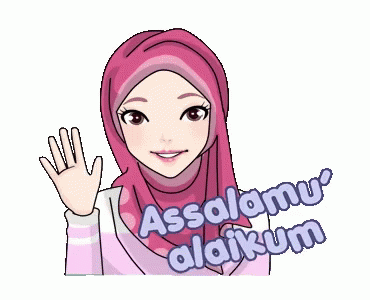 Kebijakan pemerintah
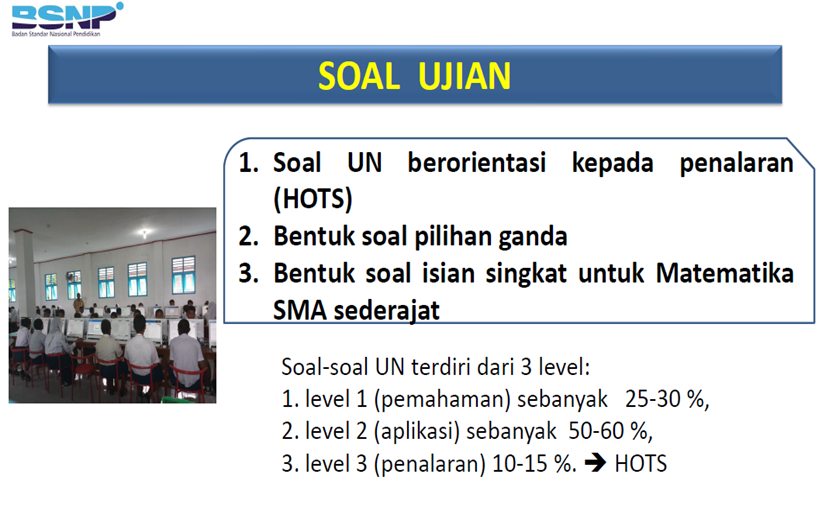 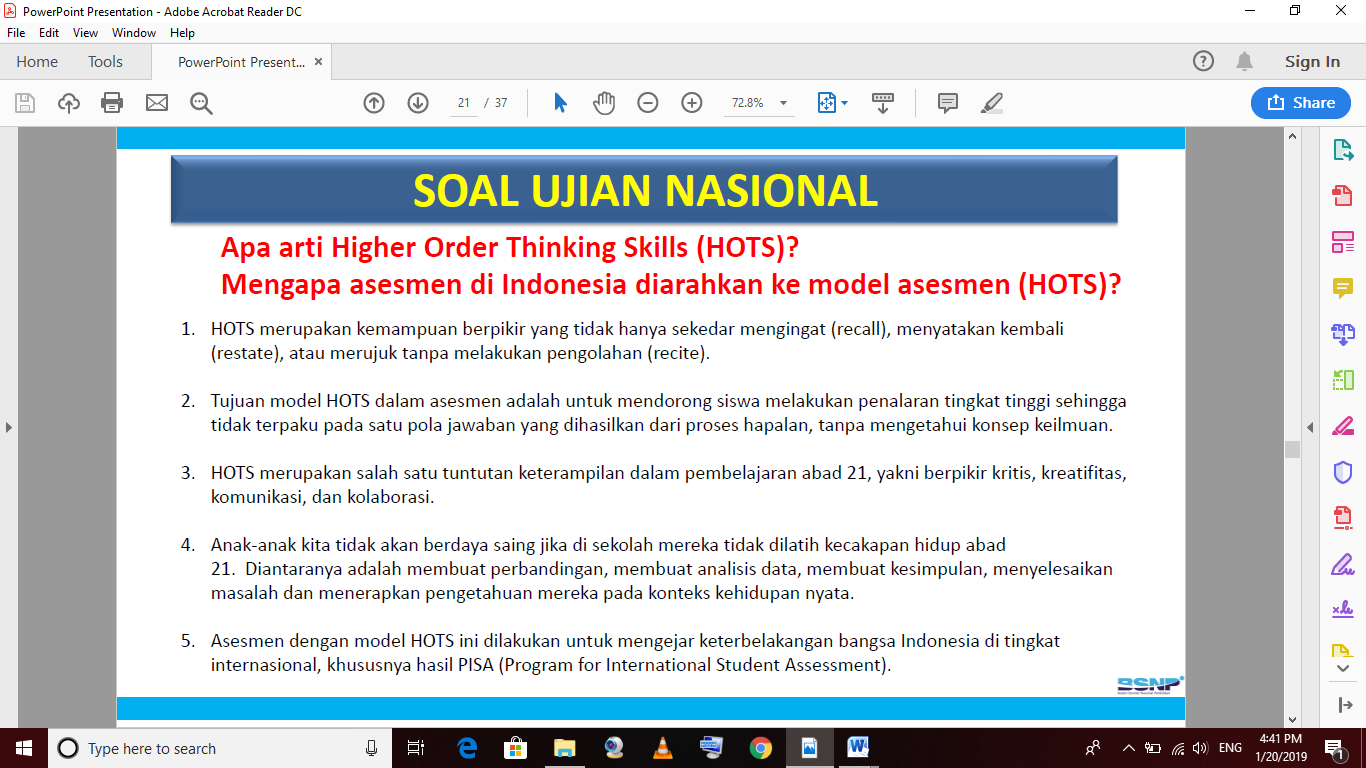 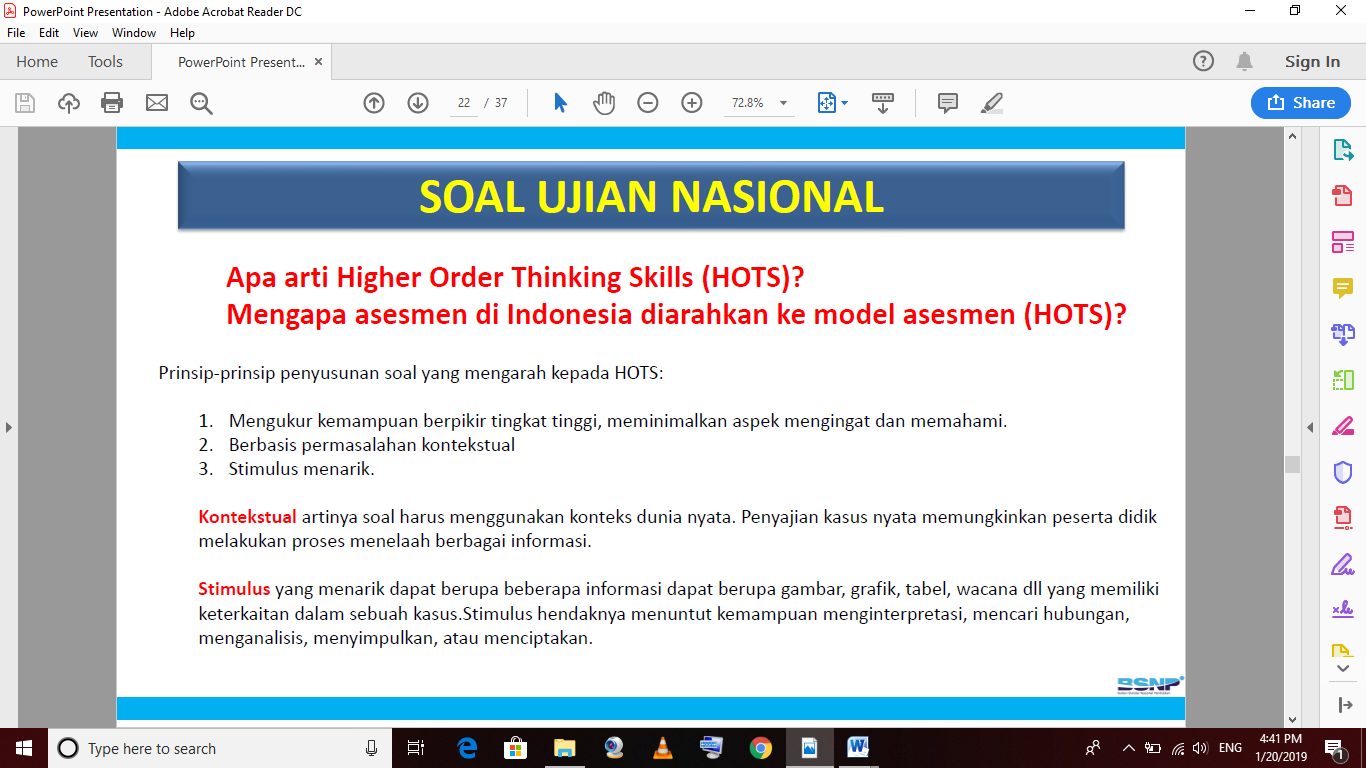 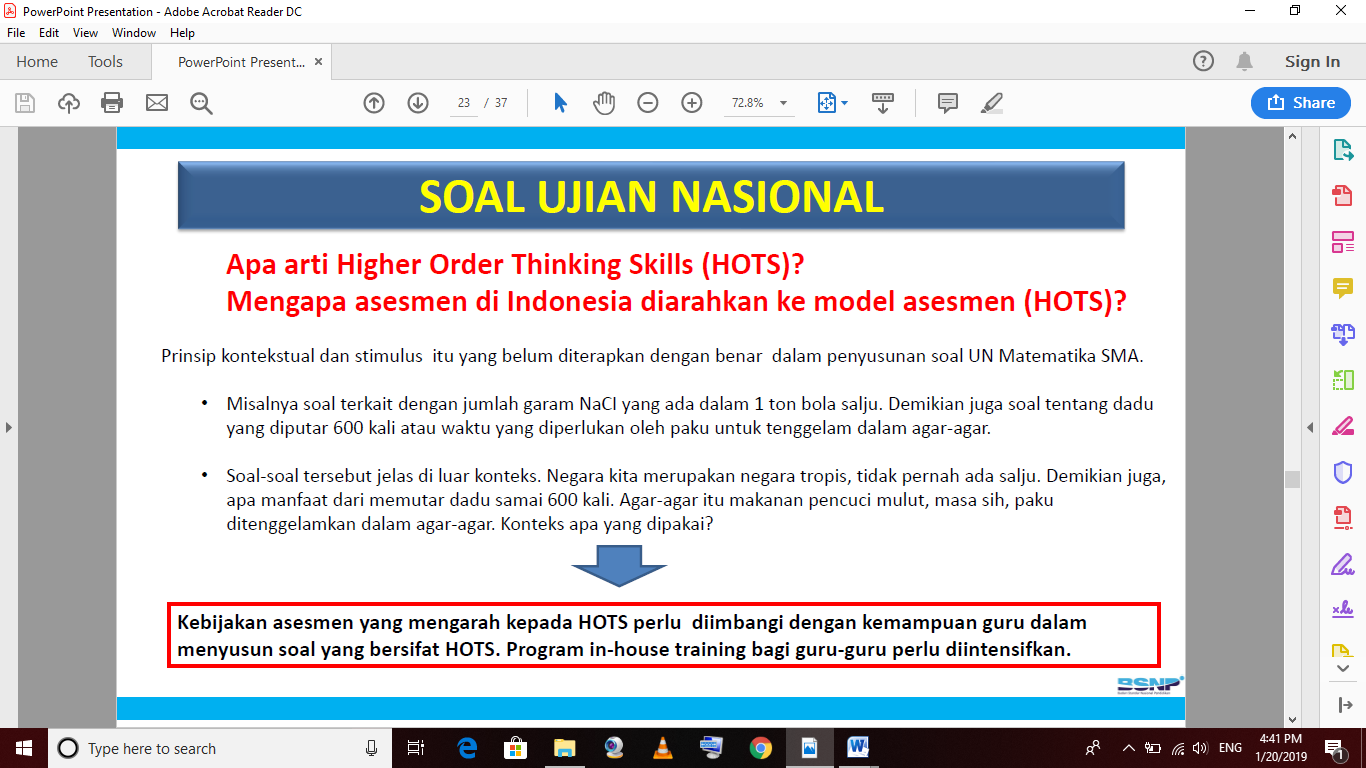 Macam mana kisi kisi ujian nasional bahasa inggris smp??
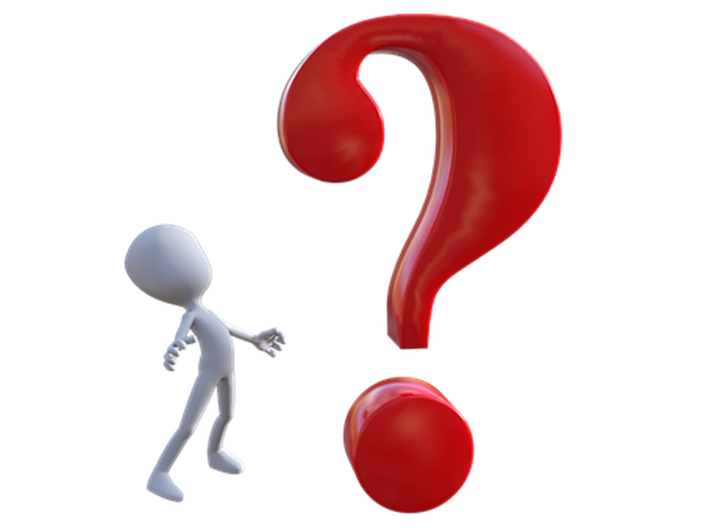 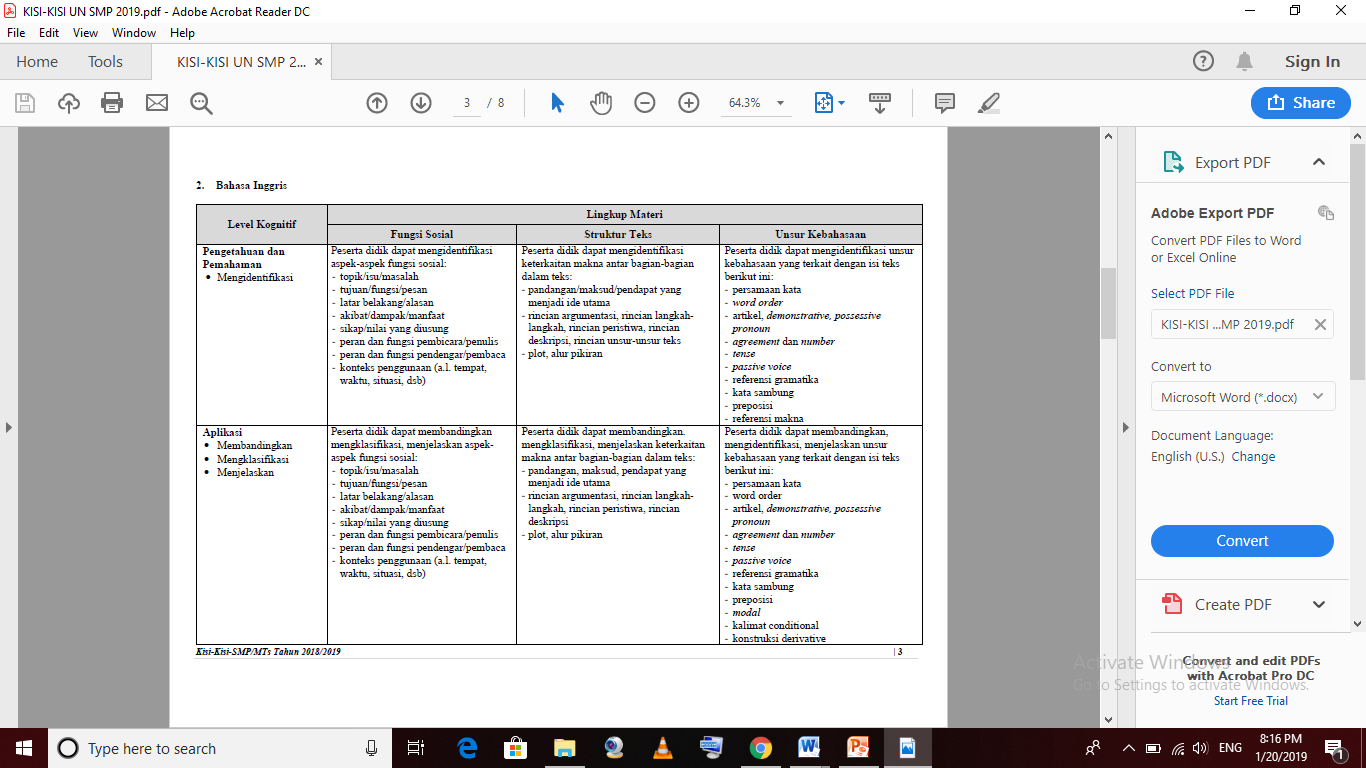 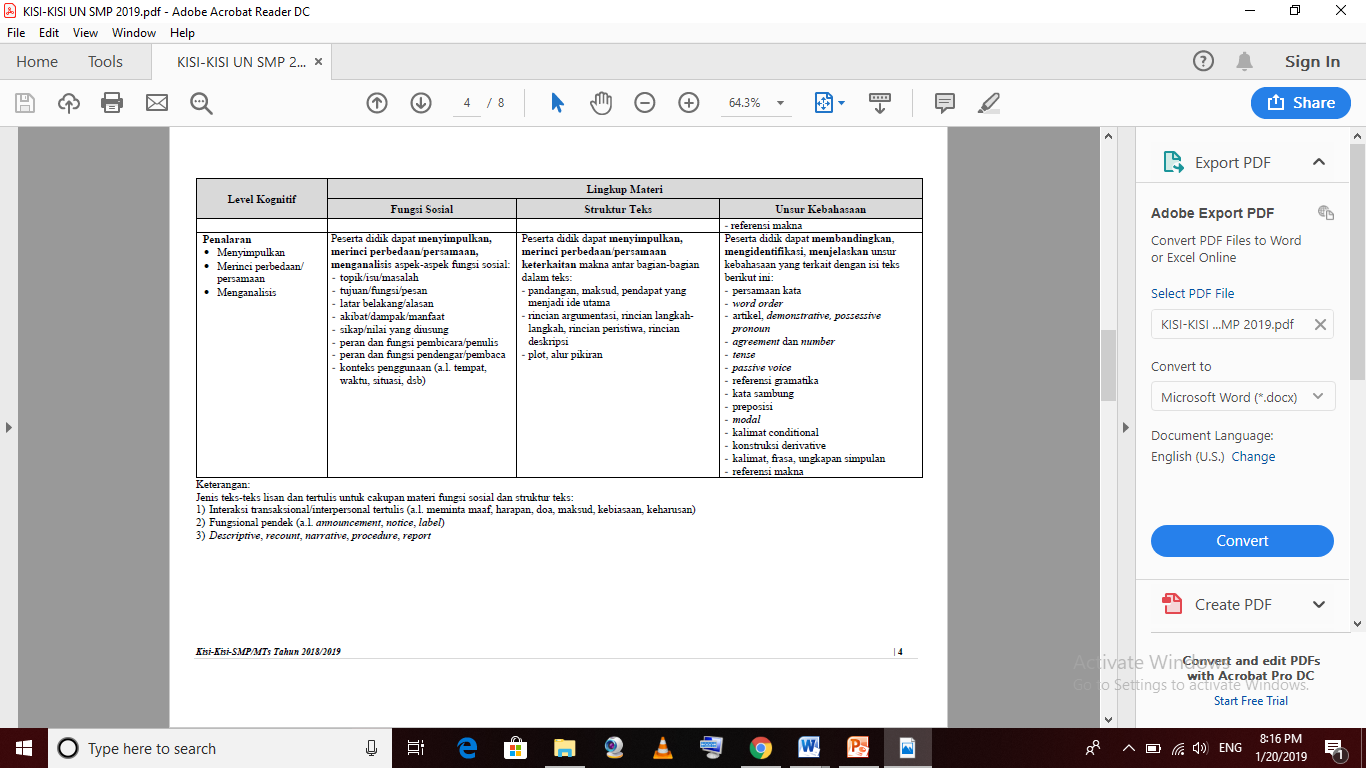 YUUUKKKITA BEDAH …….
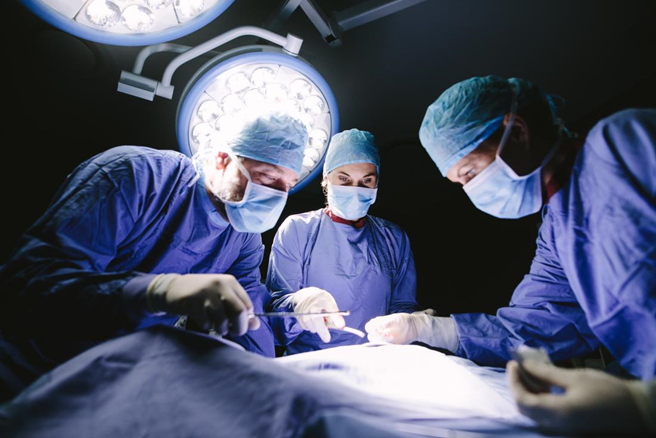 KINDS OF TEXT
Short functional text
Notice
Short message
Greeting card
Label
Announcement
Advertisement
Invitation
Song Lyric
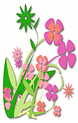 KINDS OF TEXT
Monolog Text
Descriptive
Procedure
Narrative
Recount
report
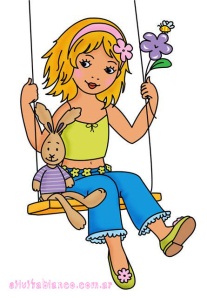 KINDS OF TEXT
Transactional/Interpersonal Text :

Agreement/disagreement
Asking/giving Opinion
Expressing Purpose of Doing something
Expressing Hope/Wish and Congratulating
etc
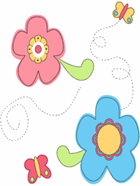 DESCRIPTIVE
Person
Close friend
idol
Place (surrounding) 
My house
My hometown
Building
My country
Tourist Attraction
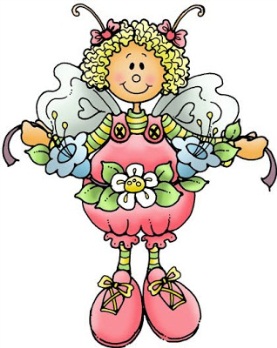 Procedure
Manual
Recipe
Tips
Game operation
etc
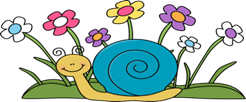 Recount
Memorable moment
Unforgettable experience
Fun past moment
Horrible experience
Terrible experience
Annoying experience 
Scientist
A role Model
Indonesian Hero
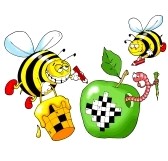 Narrative
Fable
Folktale
Fairy tale
Legend
Myth
etc
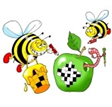 Report
Endangered Animal
Plant
Natural phenomenon/disaster
Social phenomenon
Etc
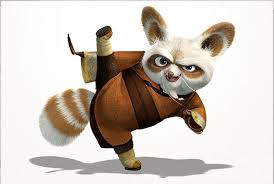 KOMPONEN TEKS
Fungsi sosial teks
Struktur Teks
Unsur kebahasaan
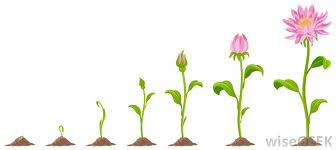 What is Higher-order thinking?
The recall of information is minimized.

The emphasis is placed on:
transfer from one context to another
processing and applying information
seeing relationships between different information
using information to solve problems
critically examining ideas and information
Fungsi sosial teks
Siswa dapat mengidentifikasi /membandingkan/mengklasifikasi/menjelaskan/menfsirkan/menyimpulakn/menginterprestaikan aspekaspek fungsi sosial:
topik/isu/masalah
tujuan/fungsi/pesan
latar belakang/alasan
akibat/dampak/manfaat
sikap/nilai yang diusung
peran dan fungsi pembicara/penulis
peran dan fungsi
pendengar/pembaca
konteks penggunaan (a.l. tempat,waktu, situasi, dsb
Tentang apa teks tersebut
Untuk siapa teks ditulis
Untuk apa teks ditulis
Siapa yang menulis
Dimana teks itu ditemukan
Mengapa teks itu ditulis
Mengapa teks itu perlu dibaca
Apa untungnya kita membaca teks tersebut
Apa dampaknya jika kita tidak memperdulikan teks tersebut
Pesan apa yang ingin disampaikan oleh penulisnya
1. Purpose
Why is the text written?
What is the purpose of the writer to write the text?
What is the writer’s intention to write the text?
What is the text written for?
Why does the writer write the text?
What does the writer want to say?
The text is written with the aim to ....
etc
DESCRIPTIVE
Purpose
To attract people to observe/enjoy/come
To persuade people to protect/preserve
To introduce something
To make people love/interested
To inspire the readers
etc
PROCEDURE
Purpose
To give guidance in using certain appliance
To avoid a danger in operating certain appliance
To make easier in operating certain appliance
To avoid the false operation of certain appliance
To give guidance step by step in operating certain appliance
To know how the appliance works correctly
etc
NARRATIVE
Purpose
To amuse the readers
To teach us to have good characters ( strong, patient, honest, kind, wise etc)
To make us learn something from the story
To make known local story
To preserve cultural heritage
etc
RECOUNT
Purpose
To share unique or unusual experience
To make the readers learn something
To give lesson from one’s struggle in his/her life                                                                                          
To retell something unforgettable
To give information about an incident
To retell to give warning
etc
REPORT (ANIMAL)
Purpose
To inform the general knowledge of something
To highlight its specialty
To make people aware of them
To ask/persuade people to protect them
To inform its reducing number
To talk about their threat 
To share its uniqueness
etc
EXAMPLE
High in dense bamboo forests in the misty, rainy mountains of southwestern China lives one of    the world's rarest mammals: the giant panda. 	
	Pandas eat almost nothing but bamboo shoots and leaves. Occasionally they eat other vegetation, fish, or small animals, but bamboo accounts for 99 percent of their diets. They digest only about a fifth of what they eat. Overall, bamboo is not very nutritious. To stay healthy, they have to eat a lot—up to 15 percent of their body weight in 12 hours—so they eat fast.
	Pandas' molars are very broad and flat. The shape of the teeth helps the animals crush the bamboo shoots, leaves, and stem that they eat. They can chomp on bamboo up to one-and-a-half inches thick. A panda should have at least two bamboo species where it lives, or it will starve.  A scarcity in bamboo threatens the already limited panda population. .
What is the intention of the writer to write the text?
To discuss that Panda is a unique animal
To tell that Panda’s habitat is threatened 
To make the readers aware of the danger of the Panda
To inform the decreasing number of Panda due to the human’s activity
2. Topik
What is the topic of the text?
What is the best title of the text?
What is the text about?
What is discussed in text?
What does the text talk about?
What is the point of the text?
What does the text emphasize?
What does the writer want to highlight?
What does the text discuss?
etc
High in dense bamboo forests in the misty, rainy mountains of southwestern China lives one of    the world's rarest mammals: the giant panda. 	
	Pandas eat almost nothing but bamboo shoots and leaves. Occasionally they eat other vegetation, fish, or small animals, but bamboo accounts for 99 percent of their diets. They digest only about a fifth of what they eat. Overall, bamboo is not very nutritious. To stay healthy, they have to eat a lot—up to 15 percent of their body weight in 12 hours—so they eat fast.             Pandas' molars are very broad and flat. The shape of the teeth helps the animals crush the bamboo shoots, leaves, and stem that they eat. They can chomp on bamboo up to one-and-a-half inches thick. 
	A panda should have at least two bamboo species where it lives, or it will starve.  A scarcity in bamboo threatens the already limited panda population. .
The text discusses the Giant Pandas related to their ....
functions, physical characteristics, and life cycle
habitat, diet, physiscal characteristic, and threats
species, habits, emotional characteristics, and diet
behavior, habitat, and emotional characteristics
3. Function
Why must we read the text?
What is the message of the text?
What do you aware of after reading the text?
What something useful do you find after reading the text?
Why is it important for us to read the text?
etc
Why do we need to read the text?

To know how to keep well a fire extinguisher
To know how to operate a fire extinguisher correctly
To identify the use of the fire extinguisher
To get the information to the importance use of  the fire extinguisher
A fire extinguisher.
To operate the extinguisher, pull the ring and press the handle.
Pressing the handle opens a valve that releases the pressurized gas from the canister.
The gas immediately expands and fills the inside of the extinguisher, pushing the water downward
As the water is pushed down, it rises up the tube
A jet of water emerges from the nozzle.
4. Target Audience
Who is the text for?
To whom is the text directed to?
To whom is the text?
Who will read the text?
Who get the benefit by reading the text?
Who will be interested to read the text?
Who will find the text is important to read?
etc
Who will be interested to read the advertisement above?
Old woman
Young woman
Beautiful woman
Intelligent woman
May, You are invited to Vina’s party, aren’t you? Her party will be held in Gala Resto in town. It is pretty far, isn’t it?  Please go with me. My brother will take us there with his car. Let me know soon if you agree. 

    Wina
Maya is Wina’s …..
close friend
relative
sibling
 boss
5. Peran penulis
Who likely writes the text above?
Who probably writes the text above?
The text is likely written by….
etc
My mother is the most important person in my life. From when I was still a baby until now, she gives me everything that I need. When I am seriously ill she spends all days and nights takes care of me. She teaches me what is good and what is bad and how to differ one from another. 
I sometimes make her cry by my bad behavior, but despite my numerous mistakes and disobedience she continues to love me, and she helps me to cope with difficult vital situations. Moreover, my mother understands me in the way no other person would, and she always finds nice words to comfort me. I am able to share different secrets and opinions with her, and I know for sure that she will never let me down.  She supports me in whatever I do as long as it is good for me. I was given enough freedom to make my own decisions, and I believe that this is very important in a formation of a person.           To conclude, I consider that I am a lucky person because I have my loving mother. I can be like I am now because of her. She has given me everything she could and now I swear to make her happier in her old ages.
Who writes the text most probably?
A grown up person
A teenager
A student
A child
6. Setting tempat
Where is the text likely found?
Where is the text usually attached?
Where is the text usually written?
The text is likely found in ….
The text can be read in…..
etc
Follow the steps below to take pictures:
Hold up the camera and centre the object in the LCD
Move closer or use the zoom control for the result you want 
When you are ready to take the pictures, hold the shutter halfway. It is very important, so the camera sets the focus, shutter speed, and various other calculations. this make take a few second
A light should appear that let you  know the camera is ready to go
Press shutter all the way down
Where  do we usually find the text ?
In the manual
In the magazine
In the newspaper
In wall magazine
7. Manfaat / pesan
What is the importance of the text to the readers?
What is the benefit of reading the text?
What are you aware of after reading the text?
What something useful do you find after reading the text?
Why is it important for us to read the text?
What can we learn from the text?
From the text we know that….
When I was eleven years old, I had a big accident. I get scared even now when I think about that time. I went skating near my house. There were many people, and I saw some of them were falling on the ice. It was my first time to go ice skating, so I was nervous. I was wondering how to skate.
I went with a friend who was very skillful. He spent some time teaching me how to skate, but I didn't learn much. He left me and skated all around. As soon as he left, I fell down. I envied the other people because they could skate very well. 
I was bored because I often kept falling so I took off my skates and just walked around on the ice in my shoes. It was cold and my hands were frozen. Suddenly, I stepped on something that was not hard. What was it? It was a weak place in the ice. When I stepped there, I sank under the ice. I thought that I was going to die, but I did my best to grab something to get out from under the ice. I tried to grab the edge of the ice, but it was very difficult for an eleven-year old. 
It seemed like a very long time, like a year. Then, fortunately, someone helped me. He grabbed my arms and pulled me up. So, I lived and I'm still alive today
What are we aware of after reading the text?
The ice sheet can be dangerous
Don’t play on the ice skating area
Be careful when playing ice skating
We must be skillful to play ice skating
My sister Jordan was helping my 2-year-old niece Berea put on her sweatshirt when Berea’s head got stuck on the neck hole.

Berea started panicking and saying, “I can’t see! I can’t see!” The shirt quickly slipped over her head, and the panic was gone until her arms got stuck  on the tight cuffs.
The panic returned, and she started crying again. “My fingers can’t see! My fingers can’t see!” she said.
It was all we could do not to laugh as Jordan quickly pulled Berea’s arms through the cuffs.
The benefit of reading the text is that it ....

informs the readers how to calm a kid down
helps us to handle a kid wearing its clothe
teaches us how to wear a sweatshirt
makes the readers pleased by the story
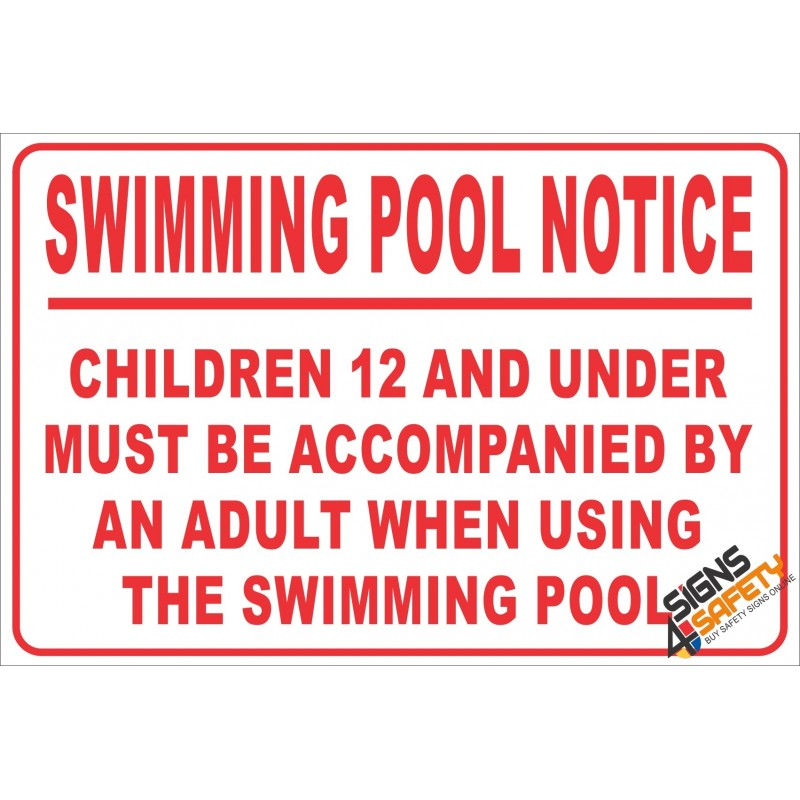 What is the importance of the text to the readers?
It tells them how to save children
It informs how to swim in the pool
It avoids them from getting accident
It warns children not to swim in the swimming pool
STRUKTUR TEKS
MENGOLAH RINCIAN INFORMASI
Mengidentifikasi unsur unsur pembentuk teks
Mengidentifikasi rincian informasi yang terdapat dalam teks tersebut 
Menerapkan informasi pada konteks yang berbeda.
Menganalis informasi yang diperoleh
Menyimpulkan berdasarkan informasi yang terdapat dalam teks
Menentukan sebab terjadinya suatu peristiwa
Menentukan akibat yang muncul terkait informasi yang terdapat dalam teks
Mengunakan informasi untuk memecahkan masalah
Siswa dapat mengidentifikasi
keterkaitan makna antar bagian-bagian
dalam teks:

pandangan/maksud/pendapat yang
     menjadi ide utama
rincian argumentasi, rincian langkah langkah, rincian peristiwa, rincian deskripsi, rincian unsur-unsur teks
plot, alur pikiran
Unsur/bagian dari teks fungsional pendek
Label ( direction, ingredient, precaution, production code, expired date, allergic warning)
Short message ( opening, content, closing)
Announcement ( opening, event, time, location)
Advertisement (name of the product, function, price, address etc)
Invitation (the address, time, venue, event, RSVP)
Unsur/bagian pada teks monolog
Descriptive
Identification, 
description (characteristics,   behavior, habit)
Person
Physical appearance, Character, habit, achievement 
Things
Physical feature, size (weigh, length, width), color, shape, function
Place
Location, function, attraction
Unsur/bagian pada teks monolog
Procedure
Goal, tool/materials, steps
Narrative
Orientation, complication, solution (cause, effect)
Recount
Orientation, event (cause, effect, proceeds)
Report
General classification
Description  (Physical features, diet, habitat, behavior, reproduction, life cycle, adaptation, migration, survival ability)
MENGIDENTIFIKASI  RINCIAN UNSUR UNSUR  TEKS
Intan’s
Baby Powder
Blossom
Intan’s baby powder blossom is nicely scented with a long lasting floral fragrance. Made of fine quality talc, it leaves baby’s skin feeling silky smooth, dry and comfortable.
DIRECTION: Sprinkle powder onto your hands before applying to baby’s skin. Close tightly after use.
Warning: For external use only! Keep out of reach of children. Do not use on broken skin. Avoid contact with eyes. Keep powder away from baby’s nose and mouth. Do not apply onto newborn baby’s navel
The text gives us information of the product related to its....
content, procedure, size, weigh
manufacturer, brand, ingredient, direction
material, function, direction, precaution
title, function, size, weigh
Mosquitoes belong to the suborder Nematocera – true flies with long antennae. Mosquito’s antennae have 6 or more segments. The male's antennae have lots of surface area for detecting female to mate. Female antennae are short-haired. The mouthparts allow the adult mosquito to drink nectar.  In many species, the mouthparts of the females are adapted for piercing the skin of animal hosts and sucking their blood as ectoparasites.  Mosquito’s wings have scales along the veins. 
                    Larvae feed on organic matter in the water, including algae, protozoan, decaying debris, and even other mosquito larvae. Adult mosquitoes of both sexes feed on nectar from flowers. Only females require a blood meal in order to produce eggs. Female mosquitoes don't require blood to live, but they need the proteins in a blood meal to develop their eggs. They may feed on blood of birds, reptiles, amphibians, or mammals.
In the text, mosquitoes are described in terms of....
the diet, the reproduction, the habitat
physical appearance, the life cycle and the diet
the life cycle, the habitat and the breeding seasons
characteristics of their bodies, their eating habits, their habitat
PROCEDURE
Identify each steps in operating the appliance
Analyze the cause of each step
Analyze the effect of each step
Apply certain step indifferent situation
Make conclusion based on the steps in the text
NARRATIVE( fable or folktale)
Identify
 the character in the story
the personality of the characters
the problem faced by the characters
the way the characters solve the problem
Applying
Suggest a way to solve the problem
Decide certain action relating to the problem
Analyzing 
The cause of the problem
The effect of the problem
concluding
Struktur teks
To avoid the outbreak we have to apply the product….
closely
regularly
thoroughly
completely
Struktur teks
What  will Maya do if she agrees to go with Wina?
She will call her soon
She will meet her soon
She will come to her house soon
She will call Wina’s brother
May, You are invited to Vina’s party, aren’t you? Her party will be held in Gala Resto in town. It is pretty far, isn’t it?  Please go with me. My brother will take us there with his car. Let me know soon if you agree. 

    Wina
Unsur kebahasaan
Grammar
Passive voice
Can/will
Tenses (simple present/past/ continuous)
Purpose/cause/effect
conjunction
preposition
Vocabulary
Meaning (word/phrase/sentence)
Reference Gramatika
Unsur bahasa
Wina asks Maya to go with her….the location of the party is pretty far
so
if
because
although
May, You are invited to Vina’s party, aren’t you? Her party will be held in Gala Resto in town. It is pretty far, isn’t it?  Please go with me. My brother will take us there with his car. Let me know soon if you agree. 
    Wina
REfERENSI MAKNA
“Help us ring in the New Year”. It means that the writer ….
wants the readers happy in the new year
asks the reader to attend the new year party
thinks the new year party is important
inform that the party will be cheerful
As the New Year begins
And the old one ends
We’d love to celebrate
With our family and friends!
Help us ring in the New Year
in December 31st at 9.00.
6721 Wintertrail Drive
Denver. CO 65291
 
Hosted by
Lauren and James Louis
RSVP 989-234-678
“eliminate pimples, spot, blemish” The underlined word is closest in meaning to….
omit
press
reduce
destroy
Referensi gramatika
....“,it leaves baby’s skin feeling silky ...” The underlined word refers to....
talc
baby
powder
fragrance
Intan’s
Baby Powder
Blossom
Intan’s baby powder blossom is nicely scented with a long lasting floral fragrance. Made of fine quality talc, it leaves baby’s skin feeling silky smooth, dry and comfortable.
DIRECTION: Sprinkle powder onto your hands before applying to baby’s skin. Close tightly after use.
Warning: For external use only! Keep out of reach of children. Do not use on broken skin. Avoid contact with eyes. Keep powder away from baby’s nose and mouth. Do not apply onto newborn baby’s navel
THANK YOU
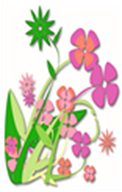 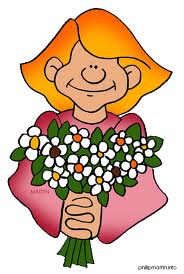